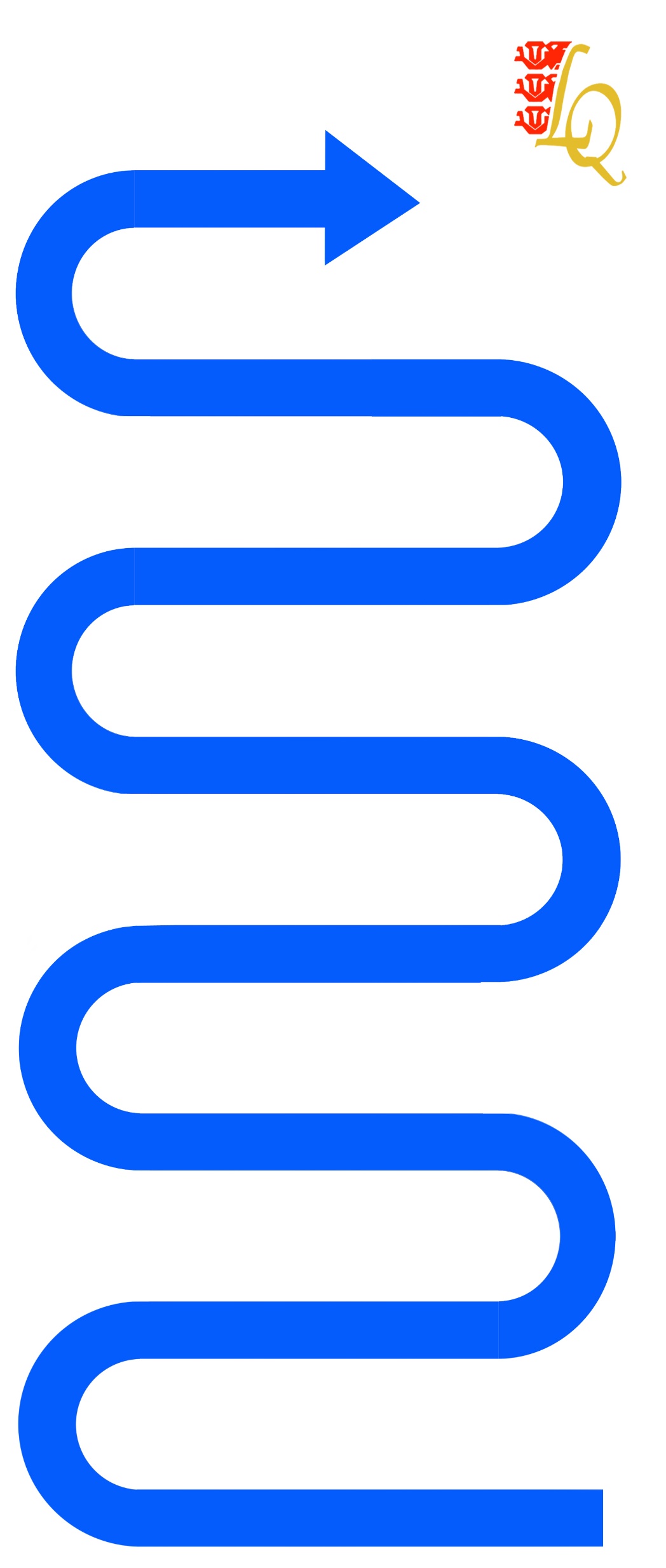 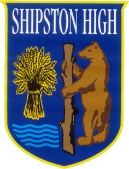 Shipston High: REP Curriculum
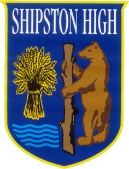 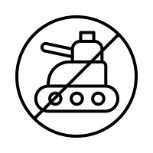 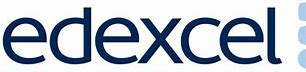 Peace and conflict
How Christians and non-Christians respond to issues surrounding peace and conflict.
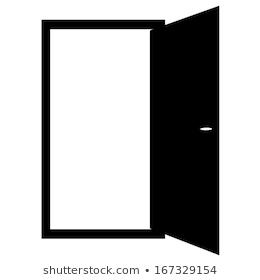 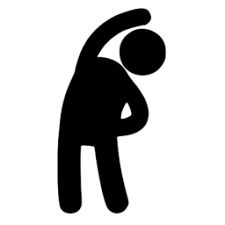 Living the Christian Life
How Christian beliefs impact the lives of Christians e.g. through worship, giving to charity.
Religious Studies B:
1G: Religion and Ethics
2B: Religion, Peace and Conflict
T/P
E
T/P
E
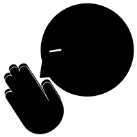 Matters of Life and Death
How Sikhs and non-Sikhs respond to issues surrounding matters of life and death.
Living the Sikh Life
How Sikh beliefs impact the lives of Sikhs e.g. through worship, giving to charity.
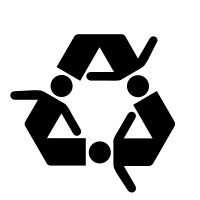 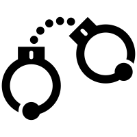 Crime and Punishment
How Christians and non-Christians respond to issues surrounding crime and punishment.
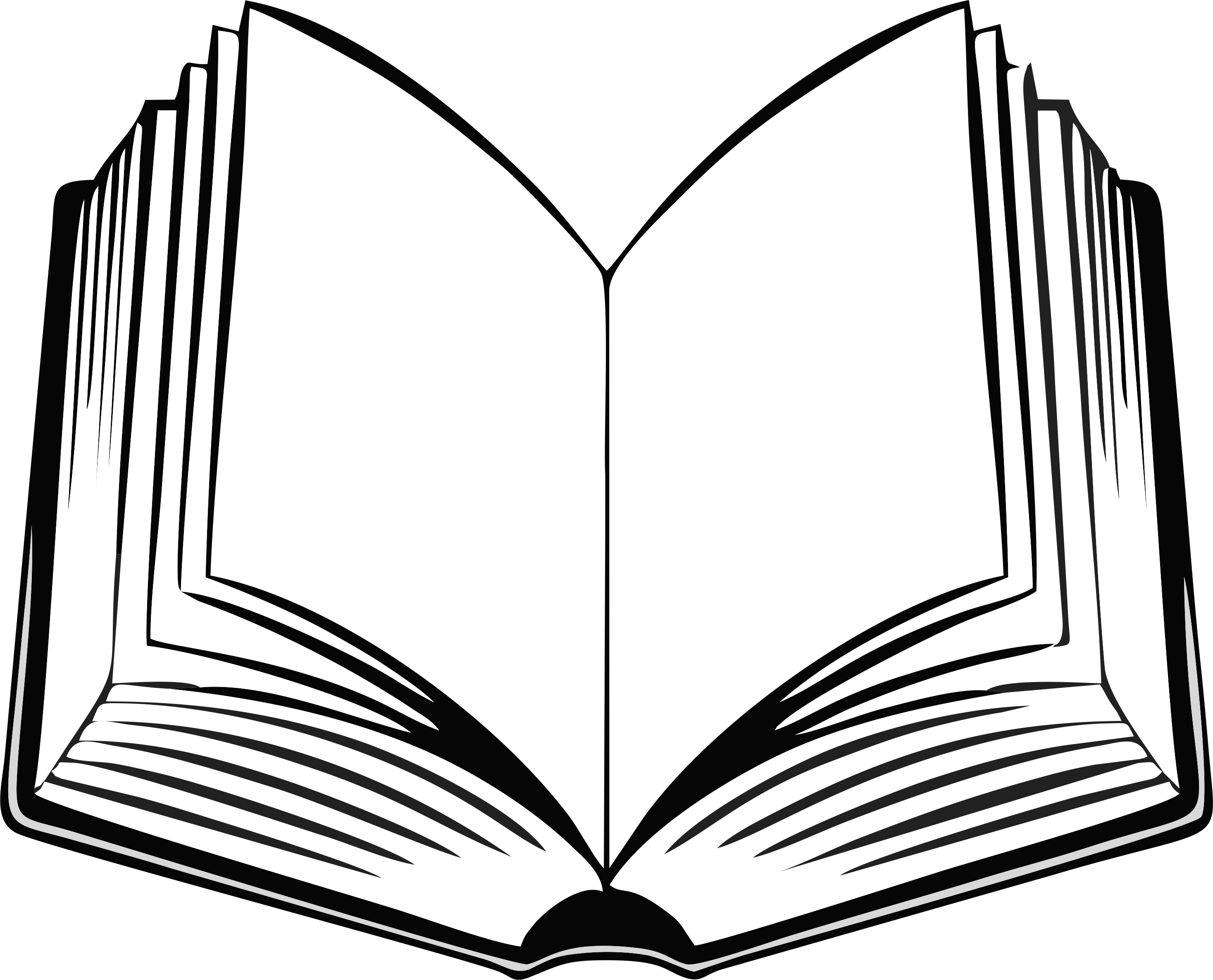 Sikh Beliefs
An overview of the core beliefs within Sikhism.
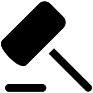 Year 11
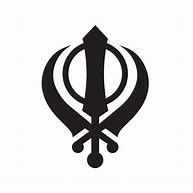 T/P
E
T/P
E
Marriage and the Family 
How Sikhs and non-Sikhs respond to issues surrounding marriage and the family.
Christian Beliefs
An overview of the core beliefs within Christianity.
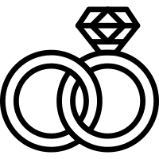 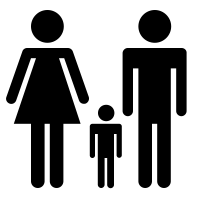 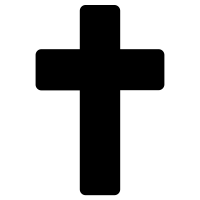 Year 10
Living
Believing
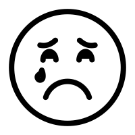 Can God exist when there is suffering in the world?
A look at different beliefs about the problem of evil, including, Christian, Jewish and Buddhist beliefs about suffering.
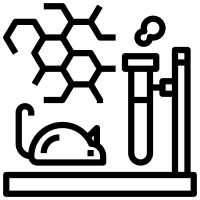 Is all life special and sacred?
Exploring if human life is distinctive to any other life, with a focus on Christian, Hindu, Sikh and Atheist beliefs about the sanctity of life.
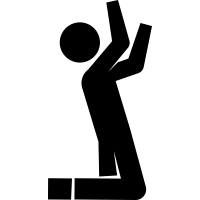 Living
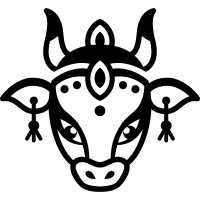 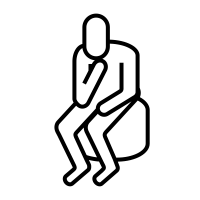 What is philosophy and ethics? An introduction to philosophy and ethics, including an introducti9on to Situation Ethics , Utilitarianism and the Categorical Imperative.
Year 9
Living
Expressing
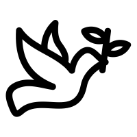 How do people express the spiritual? 
A look at how belief is expressed through art, with a focus on Buddhism and Islam.
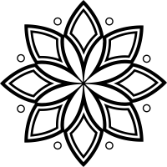 Is religion a source of peace or of conflict? 
An investigation of whether religion causes more peace or conflict with a focus on Sikh, Christian and Muslim beliefs about conflict;
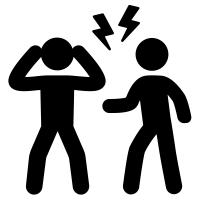 Believing
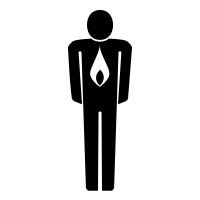 What makes us who we are? 
Exploration of what it means to be human with a focus on Christian and Sikh beliefs. .
Year 8
Living
Living
Is it challenging to be religious today? 
A look at how belief can impact peoples lives, with a focus on Judaism, with a focus on Sikhism, Buddhism and Judaism.
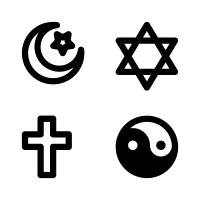 What difference does it make to believe in…? Explorations on each of the 6 main world religions and what difference it makes to believe in them.
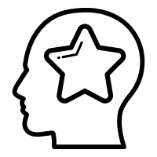 Year 7
Believing
Does God Exist?
Introduction to different beliefs about God, including Christian and Sikh beliefs, as well as philosophical arguments questioning God’s existence.
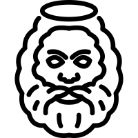 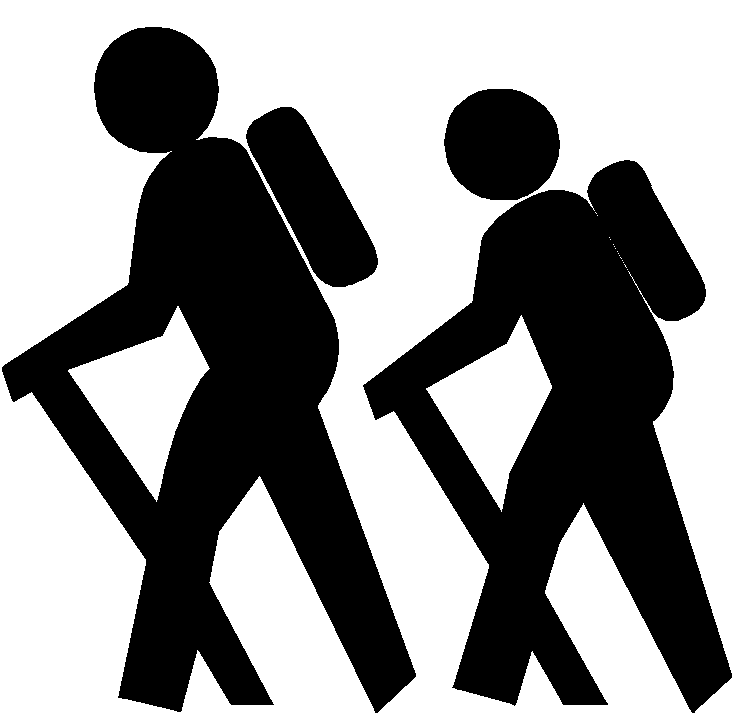